일본의 관광정책의 특징은?
일본어일본학과
21501613 민규태
목차
일본의 개요

2) 관광이란

3) 일본의 관광기구
 - 중앙관광조직
 - 일본정부관광
 - 지방 관광행정

4) 일본의 관광정책
 - 변화과정
 - 사례

5) 동향
일본의 개요
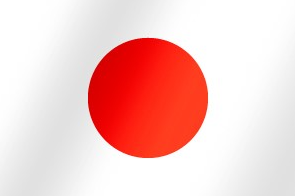 “아시아 대륙 동쪽에 있는 섬나라”
수도: 도쿄(Tokyo)
언어: 일본어
화폐 단위: 엔화
국가원수: 나루히토 천황(2019, 5. 즉위)
기후: 아한대다우기후, 온대다우기후
인구: 약 1억 2,647만 명(세계 11위)
GDP: 약 4조 9,709억 달러(세계 3위)
종교: 신도, 불교
- 환태평양조산대의 일부로 지진이 잦고 화산이 많은 것이 일본 지형의 특징
- 다수의 온천 보유
- 화산, 해안 등 자연경관이 뛰어나고 온천이 많아 관광자원 풍부
- 교토, 나라, 도쿄 등 옛 정치 중심지에는 역사적인 관광자원 풍부
3
관광이란
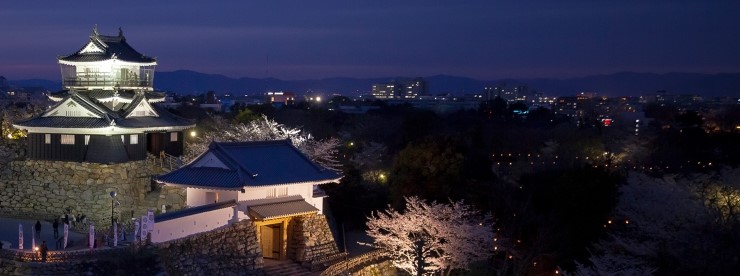 일상 생활권을 떠나 다시 돌아올 예정으로 견문을 넓히기 위해 타 국이나 타 지역의 자연경관, 문화 등을 감상, 유람할 목적으로 여행하는 것.
4
일본관광기구
일본 중앙관광조직
일본 관광청
일본정부관광국
(JNTO)
교통국 및 오키나와 종합 국 관광과
훗카이도 교통국
도호쿠 지방 교통국
관동 교통국
호쿠리쿠 신 에쓰 교통국
주부 운송 국
긴키 지구 교통국
츄고쿠 지방 교통국
시고쿠 교통국
규슈 지방 교통국
오키나와 종합 국
국토교통성
일본 관광청
국토 교통성 산하 교통국과 내 각국 오키나와 총국 교통국도 관광 관련 업무를 수행
5
일본관광기구
일본국제관광진흥기구(JNTO – Japan National Tourism Organization)
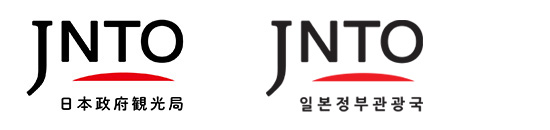 6
일본관광기구
지방관광행정
7
일본의 관광정책
관광정책 변화과정
“외화획득 수단으로서의 관광정책＂
1950년대 : 외화수지 적자 → 재정적 빈곤의 상황
‘외국 관광객의 유치-관광외화의 획득＇ 이라는 인 바운드 정책 추구 → 외화획득

66년 국제경제사회의 일원이 된 이후에도 한 동안 지속.

일본경제의 비약적인 성장 그리고 이로 인한 국민 생활 향상의 결과로 외화획득 수단으로서의 관광정책의 수명은 서서히 막을 내리게 됨.
8
일본의 관광정책
관광정책 변화과정
“무역마찰 회피 수단으로서의 관광정책＂
70년 오사카 세계만국박람회를 전후: 국가 간 인적 교류와 국제협조, 국제친선, 인 바운드, 아웃 바운드 정책 조화를 추구.

80년대 중반: Ten-Million Program 정책 실시

‘일본인의 해외여행증대-관광외화의 지출-무역흑자의 감쇄‘
정책적 기조로 삼아 91년까지 천만 명의 일본인 해외 여행객을 끌어 올리겠다는 정책은 90년도에 천만 명을 채워 무역흑자의 감소와 미국과의 무역마찰의 해소에 큰 역할.
9
일본의 관광정책
관광정책 사례
국제 관광선전 홍보부문
관광권 정비 특례 제도
관광시설의 질적 수준 향상 및 서비스 수준 향상
비자정책
아베노믹스
지역관광 진흥정책
10
일본의 관광정책
관광정책 사례
국제관광 선전 홍보 부문
해외관광선전사무소는 외래 관광객 유치 및 선전활동 수행.
국제 관광 진흥회는 후지산 및 신칸센의 사진을 결합하여 광고 소재.
여행업자, 숙박업자 등 주요 관광 관련 업자들로 구성된 일본 관광 사절단을 조직, 관광 세미나 개최 및 정보활동 수행.
선전 홍보 효과를 고양하기 위해 영화, 사진, 비디오 등의 시청각자료 제작.
국제회의 운영에 관한 자문, 해외 국제회의 교역 전 참가 및 세미나 개최, 언론기간에 대한 국제회의 관련 정보기사 제공.
11
일본의 관광정책
관광정책 사례
관광시설의 질적 수준 향상
국제공항의 렌터카 시설을 확충하여 외국인에 대한 자동차여행의 용이화.
관광시설과 교통기관의 요금을 할인해 주는 컬쳐카드 도입 촉진.
호텔, 여관 등의 숙박시설에 대한 등록 기준을 외래 관광객의 거주국별 구성과 특성의 다양화.
지방 공공단체의 관광 레크레이션 지구 개발 조성.
국제 관광 모텔 지구 정비.
국제 교류촌 정비.
12
일본의 관광정책
관광정책 사례
관광서비스의 수준 향상
관광정보안내소의 네트워크를 추진함과 동시에 안내원 연수 등을 통한 기능 강화.
명예통역안내원의 연수와 질적 향상 도모.
도로지도와 도로표지판의 외래어 표기 재정비.
외래관광객 수용태세 개선을 위한 세미나 개최 및 접객 매뉴얼 작성, 종사원 양성기관의 설립, 저렴한 숙박시설을 소개하는 웰컴 인 예약센터 확충.
출입국 수속의 원활화 및 신속화.
국제 친선 및 상호 이해증진을 위한 홈 비지트 제도 홍보.
13
일본의 관광정책
관광정책 사례
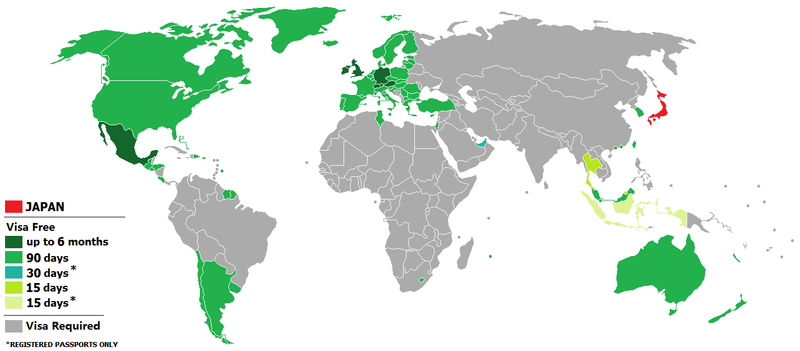 비자정책
비자란?
출입국 관리 및 난민 인정 법에 의거하여, 일본을 방문하는 모든 사람은 일본 재외공관에서 비자(사증)를 발급받아 소지

- 다만, 대한민국을 비롯한 일부 국가에 대해서는 특정 기간에 한하여 비자발급을 면제
일본의 단기체류 비자 면제국 현황. 녹색이 면제국, 회색은 비면제국이며 진한 초록색일수록 체류기간이 길다.
14
일본의 관광정책
관광정책 사례
‘2~3%의 인플레이션 목표, 무제한 금융완화, 마이너스 금리 정책’을 통해 일본 경제를 장기침체에서 탈피 시키겠다는 아베 총리의 경제정책을 뜻함.
디플레이션과 엔고 탈출을 위해 윤전기를 돌려 화폐를 무제한 찍어내는 등 모든 정책 수단을 동원하겠다는 것이 주 내용
아베노믹스
아베노믹스란
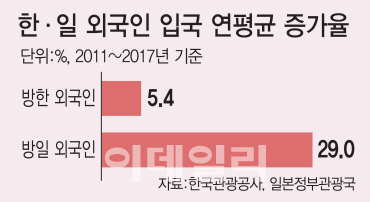 2013년 외래관광객 유치로 내수를 살린다는 이른바 ‘관광입국’을 선택.
2015년 ‘일본 관광비전’을 수립했고, 2020년 외국인 관광객 4000만 명, 2030년에는 6000만 명을 유치하기 위한 목표를 세움.
15
일본의 관광정책
관광정책 사례
<일본 관광 지역 만들기의 정책 구조>
지역관광 진흥정책
○ 일본관광정책의 지역관광 진흥 정책(일명 ‘관광 지역 만들기’)은 대표적으로 두 가지 정책으로 구분할 수 있음

○ 지역의 기존에 관광자원을 정비하기 위한 관광권 정비제도와 광역관광주유루트 형성 촉진 사업으로 구분할 수 있음
16
일본의 관광정책
관광정책 사례
<일본 관광권 정비 특례 제도>
관광권 정비 특례 제도
○ 관광권이란 자연·역사·문화 등에서 밀접한 관계가 있는 관광지를 통합한 지역이며, 지역 내의 관계자가 연계하여 지역의 다양한 관광 자원을 활용하여 관광객이 숙박·주유 할 수 있는 매력 있는 관광 지역 만들기를 추진함

○ 관광권 정비 특례 제도는 여행업법, 농산어촌활성화제도, 공동 교통선박권, 호텔특례법, 도로운송법, 해상운송법 이상 7개 부문에 각 부처별 개별 지원제도를 통합하여 지원함
17
일본의 관광동향
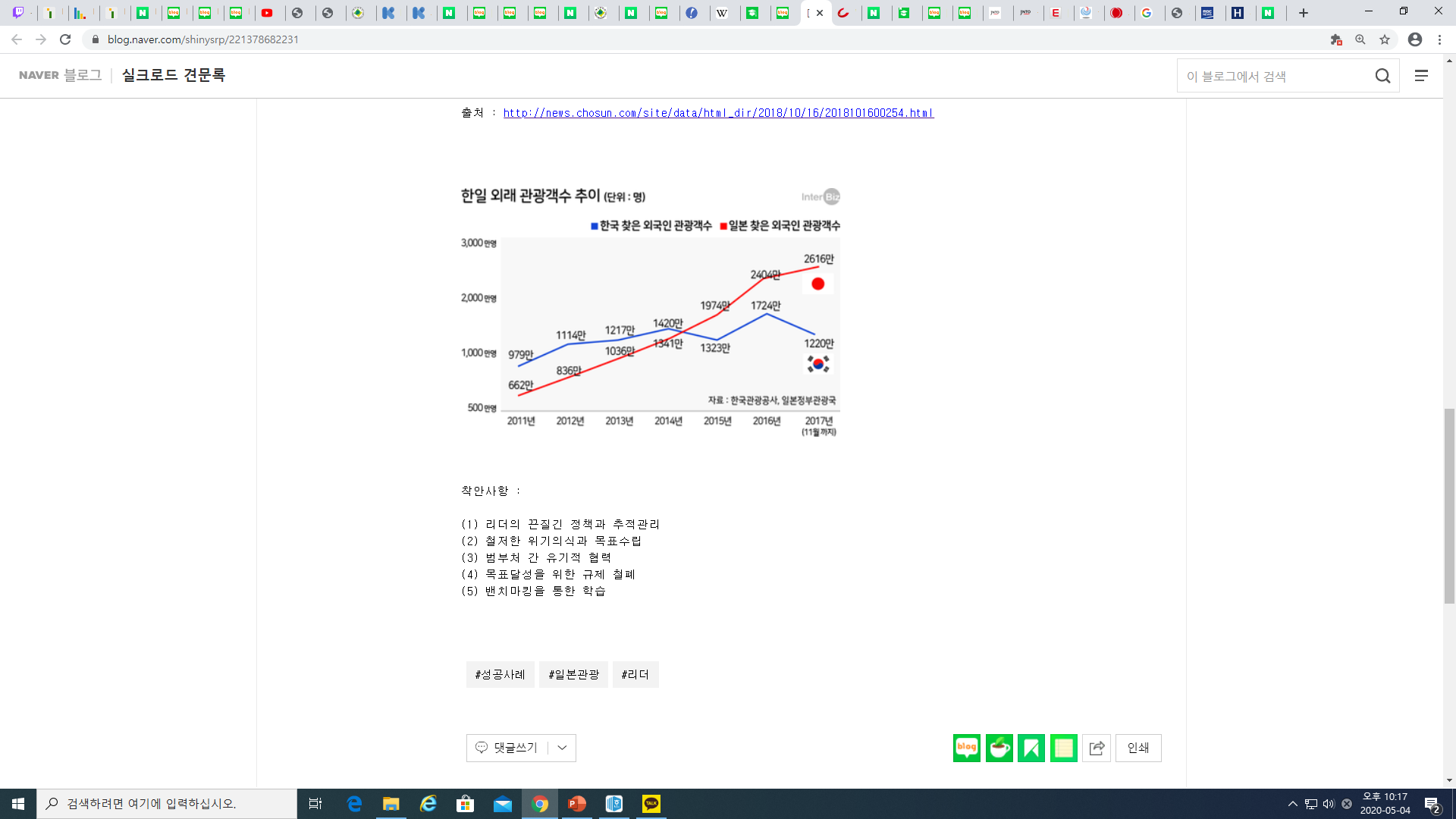 일본을 방문한 외국인 관광객
2011년 662만 명→2017년 2404만 명

한국을 방문한 외국인 관광객
2011년 979만 명→2016년 1724만 명
중국, 동남아 관광객 유치를 위해 비자 문턱 대폭 완화
빈집을 외국인 숙박시설로 활용
각종 규제 없는 공항 이,착륙 항공편 대거 늘림
경쟁자 한국에 대한 벤치마킹(한국형 면세점, 규슈 올레길)
18
일본의 관광동향
https://imnews.imbc.com/replay/2017/nwdesk/article/4385071_30212.html
19
감사합니다.